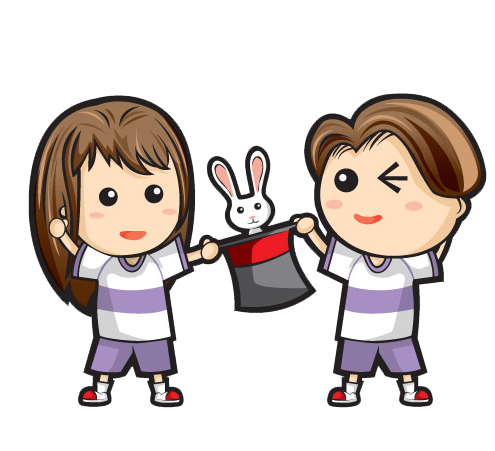 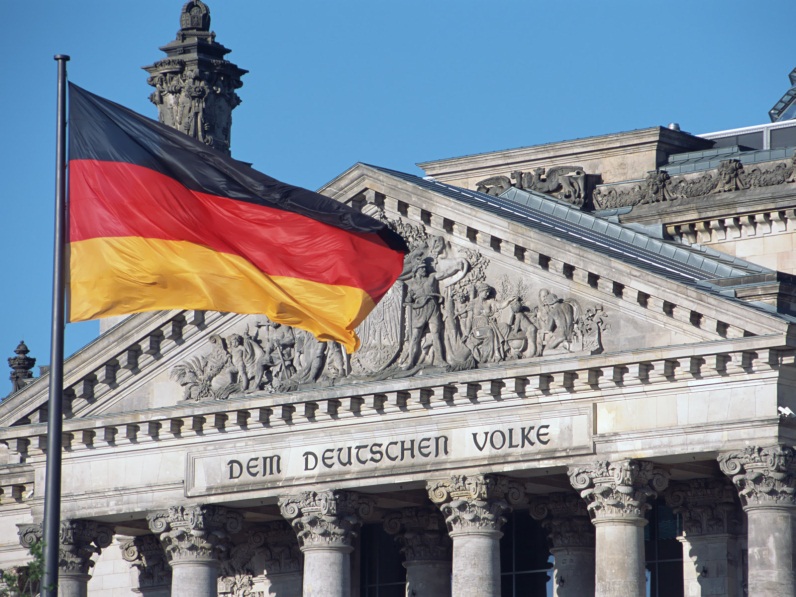 2018德國文特瑞德交流
紀念衫設計
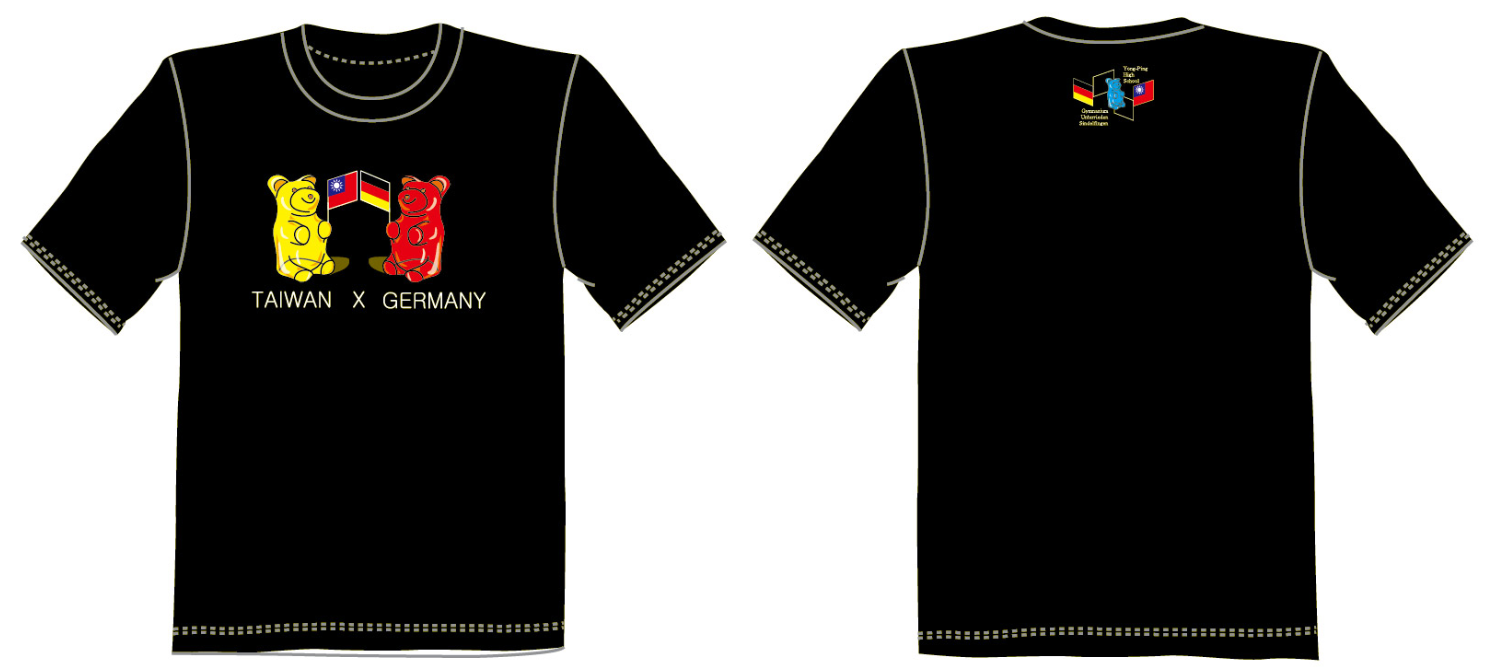 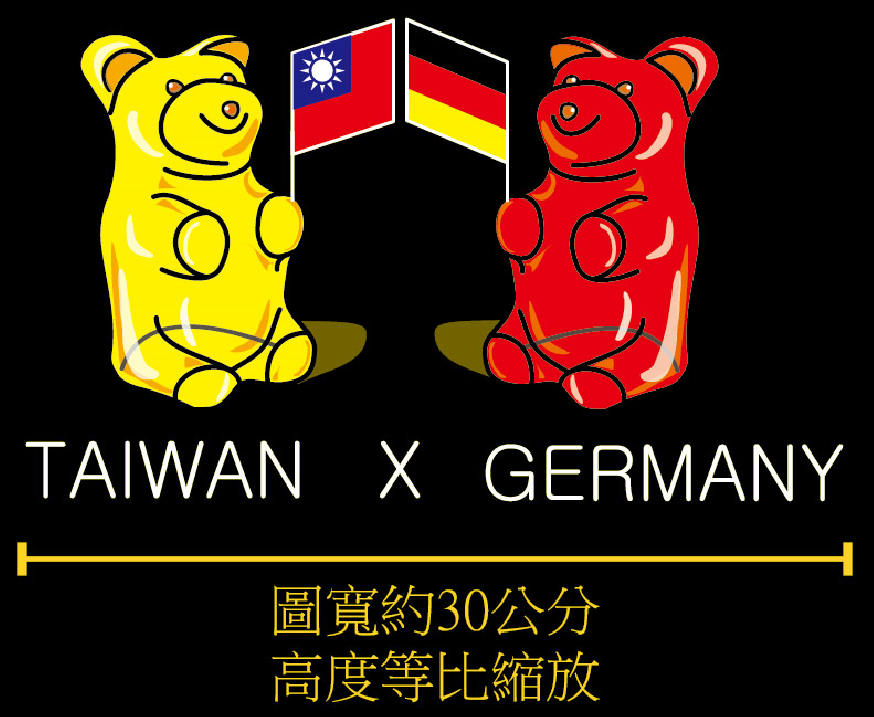 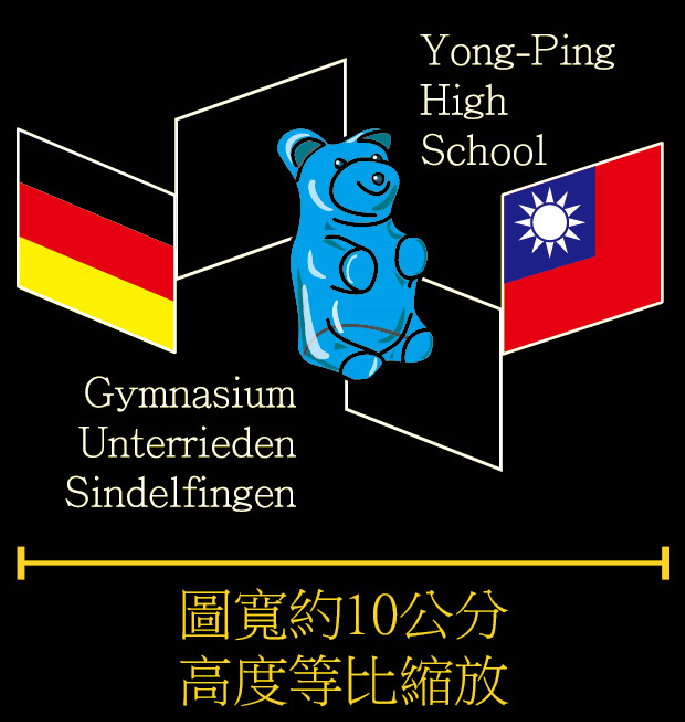 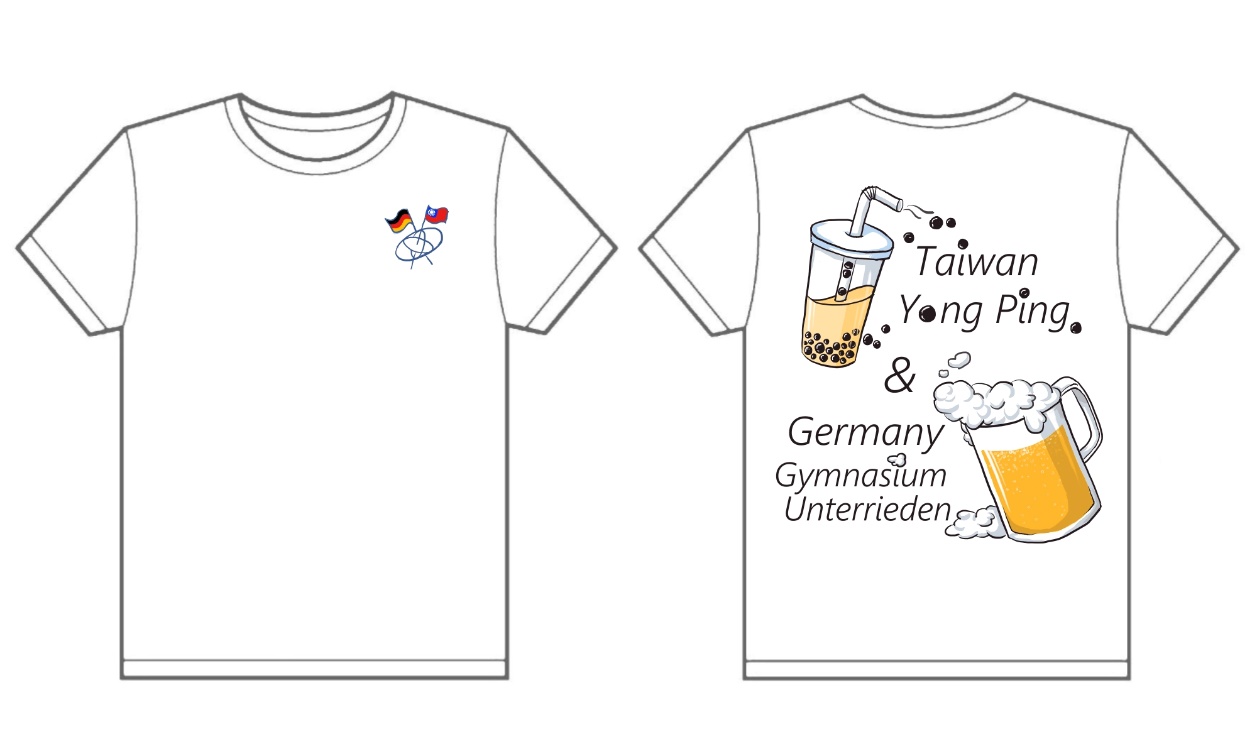